Non linear system
Warm Up
Solve each quadratic equation by factoring. Check your answer.
1. x2 - 3x - 10 = 0
5, -2
2. -3x2 - 12x = 12
-2
Find the number of real solutions of each equation using the discriminant.
3. 25x2 - 10x + 1 = 0
one
4. 2x2 + 7x + 2 = 0
two
5. 3x2 + x + 2 = 0
none
Objectives
Solve systems of equations in two variables in which one equation is linear and the other is quadratic.
Vocabulary
nonlinear system of equations
Recall that a system of linear equations is a set of two or more linear equations. A solution of a system is an ordered pair that satisfies each equation in the system. Points where the graphs of the equations intersect represent solutions of the system.

A nonlinear system of equations is a system in which at least one of the equations is nonlinear. For example, a system that contains one quadratic equation and one linear equation is a nonlinear system.
A system made up of a linear equation and a quadratic equation can have no solution, one solution, or two solutions, as shown below.
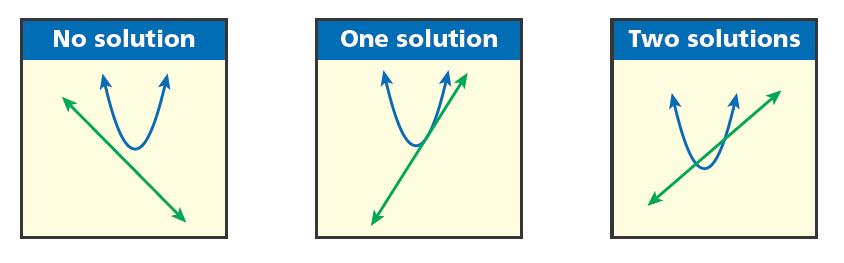 Remember!
A quadratic function has the form y = ax2 + bx + c. To 

graph a quadratic function, start by using x = 
 
to find the axis of symmetry and the vertex.
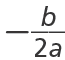 Example 1: Solving a Nonlinear System by Graphing
Solve the system by graphing. Check your answer.
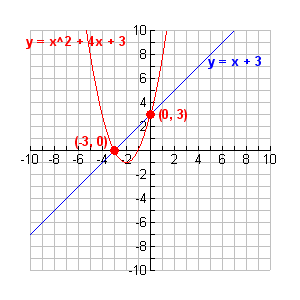 y = x2 + 4x + 3
y = x + 3
Step 1  Graph y = x2 + 4x + 3.
The axis of symmetry is x = –2.  
The vertex is (–2, –1).
The y-intercept is 3.
Another point is (–1, 0).
Example 1: Continued
Step 2  Graph y = x +  3.
The slope is 1. The y-intercept is 3.
Step 3  Find the points where the two graphs intersect. 
The solutions appear to be (–3, 0) and (0, 3).
Example 1: Continued
Check 
Substitute (–3, 0) into the system.
y = x2 + 4x + 3
y = x + 3
0      (-3)2 + 4(-3) + 3
0      -3 + 3
0      9 – 12 + 3
0      0
0      0
Example 1: Continued
Substitute (0, 3) into the system.
y = x2 + 4x + 3
y = x + 3
3      (0)2 + 4(0) + 3
3      0 + 3
3      0 + 0 + 3
3      3
3      3
Check It Out! Example 1
1. Solve the system by graphing. Check your answer.
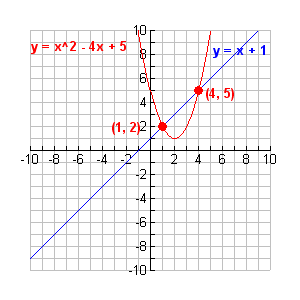 y = x2 - 4x + 5
y = x + 1
Step 1  Graph y = x2 – 4x + 5.
The axis of symmetry is x = 2.  
The vertex is (2, 1).
The y-intercept is 5.
Another point is (–1, 10).
Check It Out! Example 1 Continued
Step 2  Graph y = x +  1.
The slope is 1. The y-intercept is 1.
Step 3  Find the points where the two graphs intersect. 
The solutions appear to be (1, 2) and (4, 5).
Check 
Substitute (1, 2) into the system.
Check It Out! Example 1 Continued
y = x2 - 4x + 5
y = x + 1
y = x2 - 4x + 5
y = x + 1
2      (1)2 - 4(1) + 5
2      1 + 1
5      (4)2 - 4(4) + 5
5      4 + 1
2      1 - 4 + 5
2      2
5      16 - 16 + 5
5      5
2      2
5      5
Substitute (4, 5) into the system.
Remember!
The substitution method is a good choice when either equation is solved for a variable, both equations are solved for the same variable, or a variable in either equation has a coefficient of 1 or -1.
Example 2: Solving a Nonlinear system by substitution.
Solve the system by substitution.
y = x2 - x - 5
y = -3x + 3
Both equations are solved for y, so substitute one expression for y into the other equation for y.
-3x + 3 = x2 –x -5
Substitute -3x = 3 for y in the first equation
Example 2: Continued
0 = x2 + 2x - 8
Subtract -3x + 3 from both sides.
Factor the trinomial.
0 = (x + 4) (x – 2)
Use the zero product property
x + 4 = 0 or  x – 2 =  0
X = -4           x = 2
Solve each equation
Substitute x = –4 into y = –3x + 3 to find the corresponding y-value.
Example 2: Continued
y = –3(–4) + 3
y = 12 + 3
y = 15
One solution is (4, 15).
Substitute x = 2 into y = –3x + 3 to find the corresponding y-value.
y = –3(2) + 3
y = –6 + 3
y = –3
The second solution is (2, –3).
The solutions are (4, 15) and (2, –3).
Check It Out! Example 2
1. Solve the system by substitution. Check your answer.
y = 3x2 - 3x + 1
y = -3x + 4
Both equations are solved for y, so substitute one expression for y into the other equation for y.
Subtract -3x + 4 for y in first equation.
-3x + 4 = 3x2 - 3x + 1
0 = 3x2 - 3
Subtract -3x + 4 from both sides
Check It Out! Example 2 Continued
Factor out the GCF, 3.
0 = 3(x2 – 1)
0 = 3(x + 1)(x-1)
Factor the binomial.
x + 1 = 0  or  x - 1 = 0
Use the Zero Product Property
x = -1               x = 1
Solve each equation
Substitute x = –1 into y = –3x + 4 to find the corresponding y-value.
Check It Out! Example 2 Continued
y = –3(–1) + 4
y = 3 + 4
y = 7
One solution is (–1, 7).
Substitute x = 1 into y = –3x + 4 to find the corresponding y-value.
y = –3(1) + 4
y = –3 + 4
y = 1
The second solution is (1, 1).
The solutions are (–1, 7) and (1, 1).
Example 3 : Solving a Nonlinear System by Elimination.
Solve each system by elimination.
3x - y = 1
y = x2 + 4x - 7
A
Write the system to align the y-terms.
Example 3 : Continued
3x – y = 1
Add to eliminate y
y = x2 + 4x - 7
3x = x2 + 4x - 6
-3x
- 3x
Subtract 3x from both side
0 = x2 + x - 6
Factor
0 = (x + 3)(x – 2)
x + 3 =  0 or x – 2 = 0
Use the Zero Product Property
Example 3 : Continued
Solve the equations
x = -3   or   x = 2
y = x2 + 4x - 7
y = x2 + 4x - 7
Write one of the original equations
y =(-3)2 + 4(-3) - 7
y = (2)2 + 4(2) - 7
Substitute each x-value and solve for y.
y = -10                    y = 5
The solution is (–3, –10 ) and (2, 5).
Example 3 : Continued
B
Write the system to align the y-terms.
y = 2x2 + x - 1
x - 2y = 6
y = 2x2 + x + 1
x - 2y = 6
Multiply the equation by 2
2(y) = 2(2x2 + x + 1)
x - 2y = 6
2y = 4x2 + 2x + 2
x - 2y = 6
Add to eliminate y
Example 3 : Continued
x = 4x2 + 2x + 8
0 = 4x2 + x + 8
Subtract x from both side
Solve by using the quadratic formula
- b ± √
- 1 ± √
- 1 ± √
b2 – 4ac
– 31
12 – 4(1)(8)
x=
x=
x=
2a
2(4)
8
Since the discriminant is negative, there are no real solutions
Check It Out! Example 3
1. Solve each system by elimination. Check your answers..
a
2x - y = 2
y = x2 - 5
Write the system to align the y-terms
2x - y = 2
       y = x2 - 5
Add to eliminate y
2x = x2 - 3
-2x
-2x
Subtract 2x from booth sides
Check It Out! Example 3 Continued
0 = x2 – 2x - 3
Factor.
0 = (x-3) (x+1)
x-3 = 0  or x+1 = 0
Use the Zero Product Property
x = 3  or x = -1
Solve the equation
Write one of the original equations
y = x2 - 5
y = x2  - 5
y = (3)2 - 5
y = (-1)2  - 5
Substitute each x-value and solve for y.
Check It Out! Example 3 Continued
y = 4
y = -4
The solution is (3, 4) and (–1, –4).
y = x2 - 2x - 5
5x - 2y = 5
b
Write the system to align the y-terms
Check It Out! Example 3 Continued
y = x2 - 2x - 5
5x - 2y = 5
Multiply the equation by 2
2(y) = 2(x2 - 2x – 5)
5x - 2y = 5
2y = 2x2 - 4x - 10
5x - 2y = 5
Add to eliminate y
5x = 2x2 - 4x - 5
Subtract 5x from booth sides
0 = 2x2 - 9x - 5
Check It Out! Example 3 Continued
0 = (2x + 1) (x – 5)
Factor the trinomial
Solve the equations.
x = - 0.5    or    x = 5
Write one of the original equations
y = x2 - 2x - 5
y = x2 - 2x - 5
y = (5)2 – 2(5) - 5
y = (-0.5)2 – 2(-0.5) - 5
Substitute each x-value and solve for y.
y = -3.75           y = 10
The solution is (–0.5, –3.75) and (5, 10).
Remember!
The elimination method is a good choice when both equations have the same variable term with the same or opposite coefficients or when a variable term in one equation is a multiple of the corresponding variable term in the other equation.
Example 4: Physics Application
The increasing enrollment at South Ridge High School can be modeled by the equation E(t) = -t2 + 25t + 600, where t represents the number of years after 2010. The increasing enrollment at Alta Vista High School can be modeled by the equation E(t) = 24t + 570. In what year will the enrollments at the two schools be equal?
Solve by substitution
Substitute 24t + 570 for E(t) in the first equation.
24t + 570 = -t2 + 25t + 600
0 = -t2 + t + 30
Subtract 24t + 570 from the both sides.
Example 4: Continued
Factor the trinomial.
0 = -1( t – 6) ( t + 5)
t - 6 = 0     or    t + 5 = 0
Use the Zero Product Property.
Solve the each equation.
t  = 6     or    t = -5
In 6 years, or 2016, the enrollments at the two schools will be equal.
Helpful Hint
When t = 0, the ball and elevator are at the same height because they are both at ground level.
Check It Out! Example 4
An elevator is rising at a constant rate of 8 feet per second. Its height in feet after t seconds is given by h = 8t. At the instant the elevator is at ground level, a ball is dropped from a height of 120 feet. The height in feet of the ball after t seconds is given by h = -16t2 + 120. Find the time it takes for the ball and the elevator to reach the same height.
Solve by substitution.
Substitute 8t for h in the first equation.
8t = -16t2 + 120
0 = -16t2 -8t + 120
Subtract 8t from both side
Check It Out! Example 4 Continued
Solve by using the quadratic formula
- b ± √
8 ± √
8 ± √
7744
b2 – 4ac
8 ±88
(-8)2 – 4(-16)(120)
x=
x=
x=
x=
-32
2a
-32
2(-16)
x= -3  or x=2.5
It takes 2.5 seconds for the ball and the elevator to reach the same height.
Lesson Quiz: Part-1
Solve each system by the indicated method.
(1, 0), (4, 3)
1. Graphing:
y = x2 - 4x + 3
y = x - 1
y = 2x2 - 9x - 5
y = -3x + 3
(-1, 6), (4, -9)
2. Substitution:
Lesson Quiz: Part-2
no solution
3. Elimination:
y = x2 + 2x - 3
x - y = 5
y = x2 - 7x + 10
2x - y = 8
(3, -2), (6, 4)
4. Elimination: